Financial Mathematics
Pricing/hedging in three subperiods
1
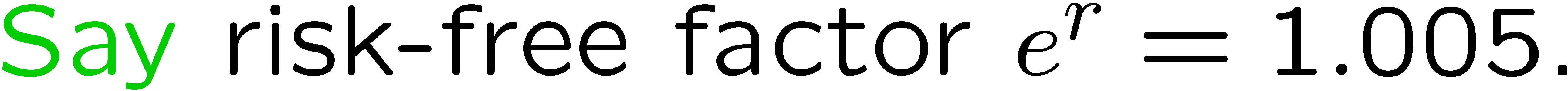 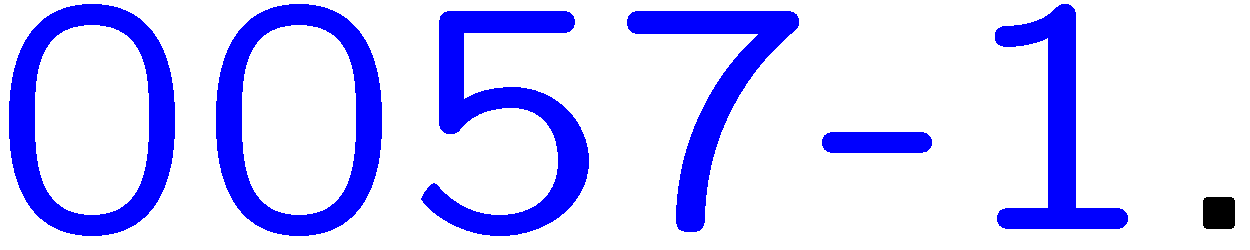 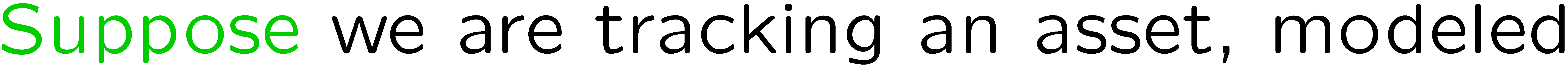 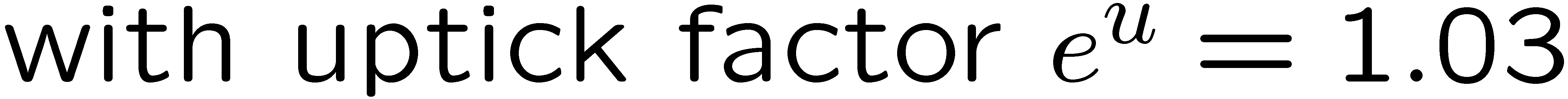 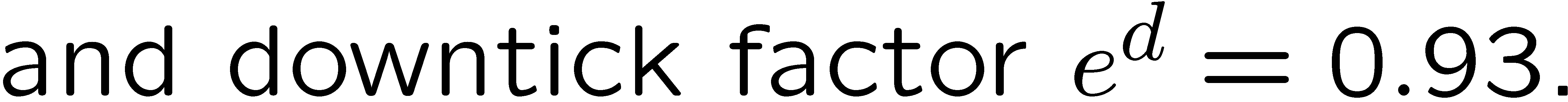 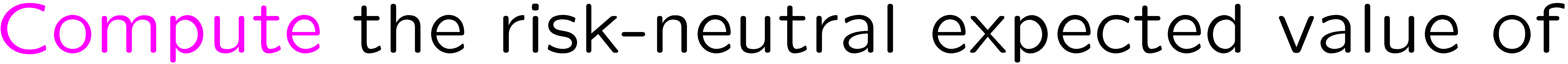 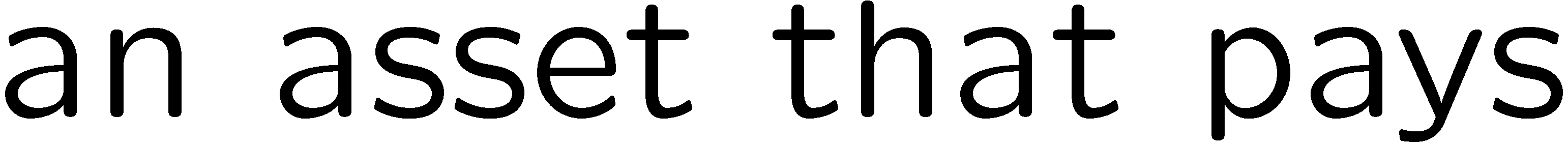 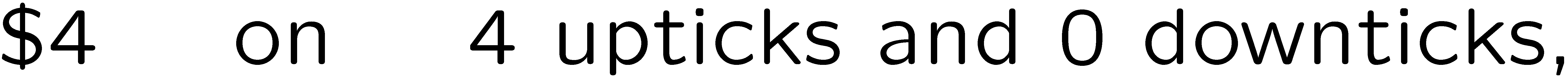 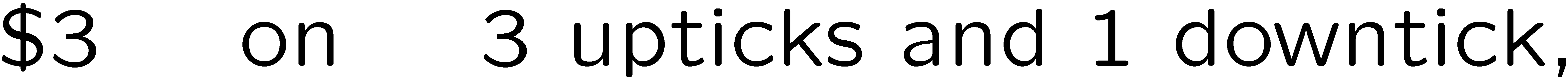 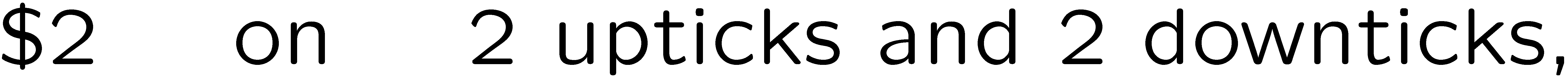 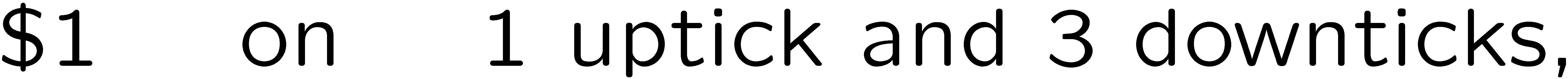 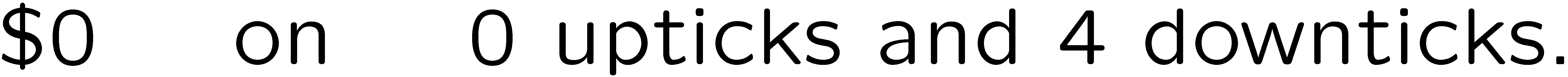 2